Технология  fuzzy queries при разработке базы данных.
Информационные системы
БД используются в информационно-поисковых системах (электронные справочники, картотеки, каталоги)

Основное назначение ИС и БД – хранение, поиск, внесение изменений, группировка и сортировка данных (манипулирование данными).
Под управлением данными понимают
защиту данных от      
     несанкционированного доступа;
  поддержку многопользовательского   
     режима работы с данными;
  обеспечение целостности и   
      согласованности данных.
Основные объекты БД
Таблицы –основная категория объектов СУБД, поскольку вся информация хранится в базе данных в виде таблиц. Каждая таблица состоит из записей (строк) и из полей. Работа с таблицами выполняется в 2-х основных режимах:
в режиме конструктора;
в режиме мастера.
Основные объекты БД
Запросы –объекты этого типа предназначены для получения данных с одной или нескольких таблиц.
Формы – используются для удобного
введения данных.
Отчеты – объекты-отчеты отображают
данные так, что их удобно просматривать.
Макросы – «макрокоманды», которые
запускаются простым нажатием нескольких 
клавиш и могут выполнять такие действия, как 
открывание таблиц и форм, выполнение опций 
Меню, управление окнами и т.д.
Нечеткие запросы к реляционным базам данных
Механизмы нечетких запросов ( fuzzy queries, flexible queries) к реляционным базам данных базирующиеся на теории нечетких множеств Заде, были впервые предложены в 1984 году и впоследствии получили развитие в работах Д. Дюбуа и 
Г. Прада.
Как это работает
Для примера формализуем нечеткое понятие "Возраст сотрудника компании". Это и будет название соответствующей лингвистической переменной. Зададим для нее область определения X = [18; 70] и три лингвистических терма – "Молодой", "Средний", "Выше среднего". Последнее, что осталось сделать – построить функции принадлежности для каждого лингвистического терма.
          Выберем трапецеидальные функции принадлежности со следующими координатами: "Молодой" = [18, 18, 28, 34], "Средний" = [28, 35, 45, 50], "Выше среднего" = [42, 53, 60, 60].
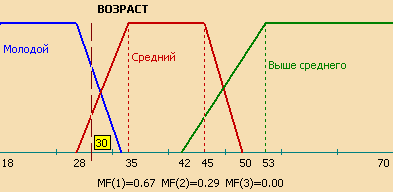 Определим еще одну лингвистическую переменную для поля SUM с областью определения X = [0; 600000]  и термами "Малая", "Средняя" и "Большая" и аналогично построим для них функции принадлежности: "Малая" = [0, 0, 0, 200000], "Средняя" = [90000, 180000, 265000, 330000], "Большая" = [300000, 420000, 600000, 600000].
Ввод нечеткого запроса
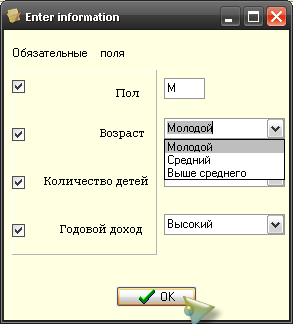 Окно выбора критериев отбора целевой аудитории
Обычный запрос к БД
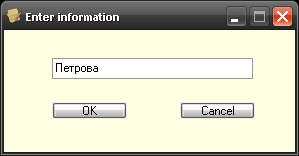 Окно поиска
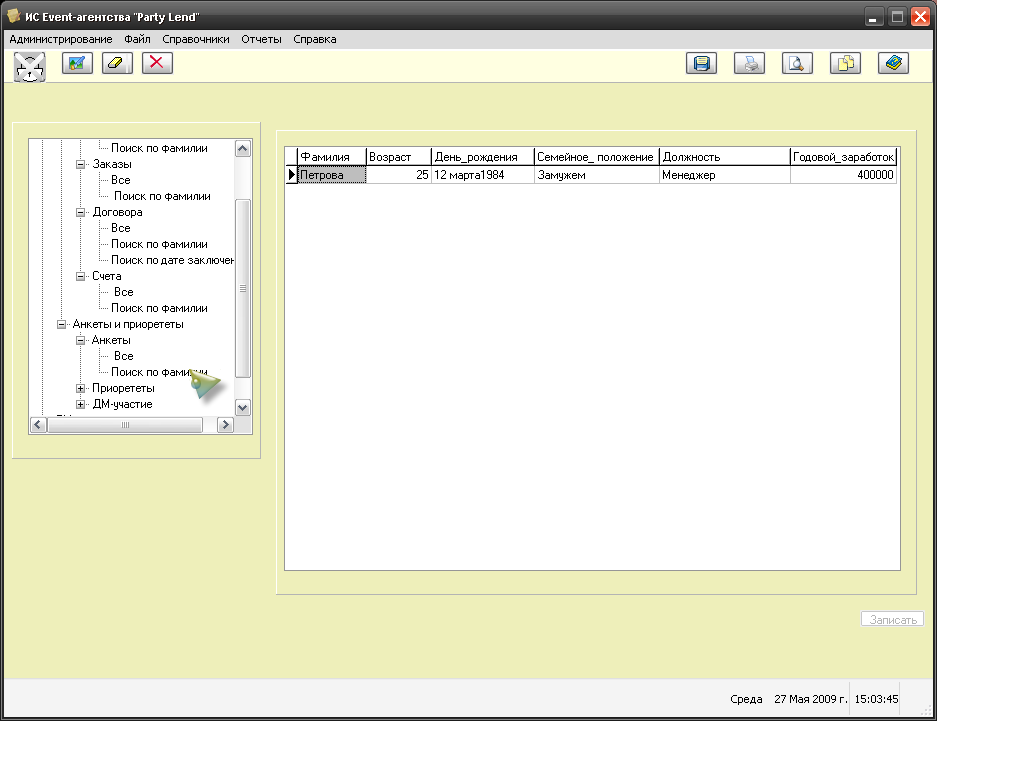 Результат поиска
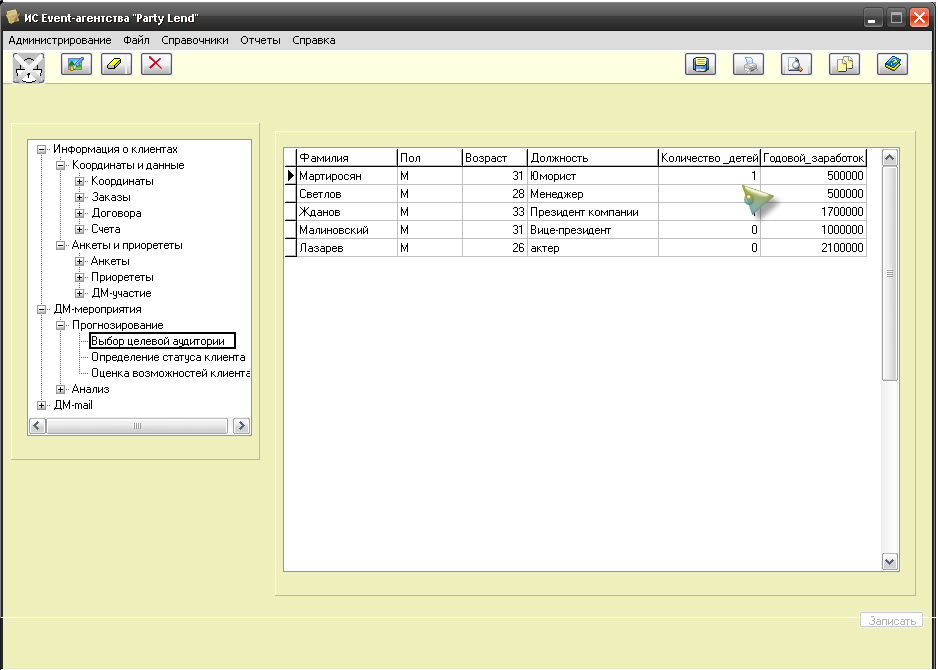 Результат запроса
Пример формы с четким и нечетким вводом данных
Окно с результатом запроса, при нечетком вводе данных
Работа с графиками
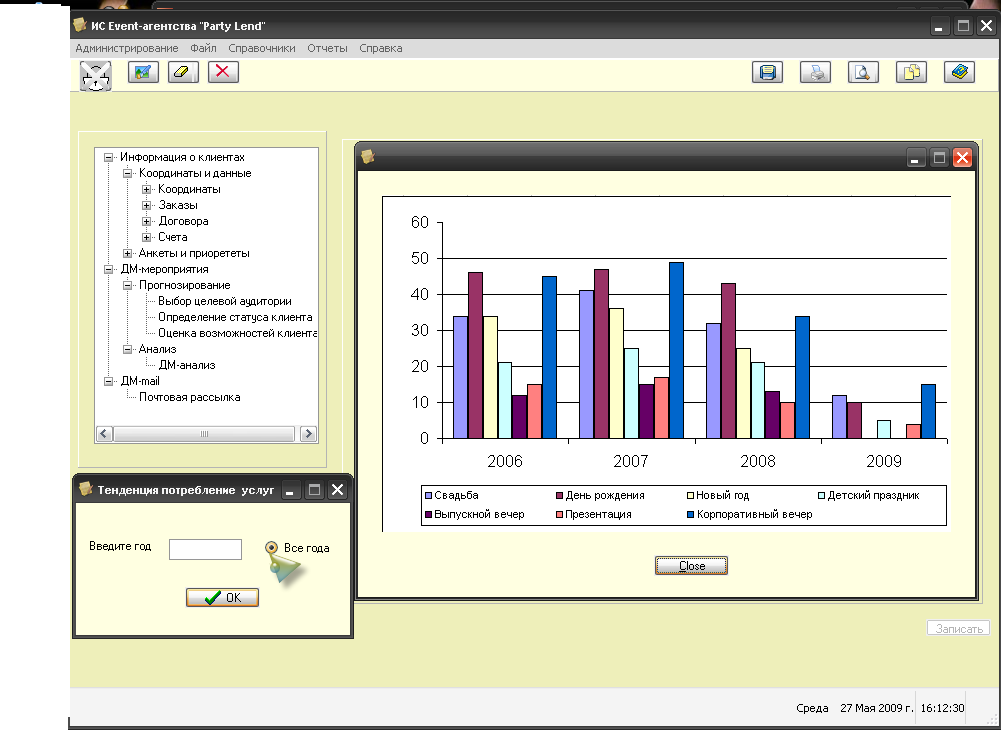 Спасибо за внимание!